多维阅读第15级
Dr  Flockter    丛林历险记
Lead-in
What can you see in the picture?
Who was the man? Where was he? Why he was here?
What might happen to the scorpion and the rat?
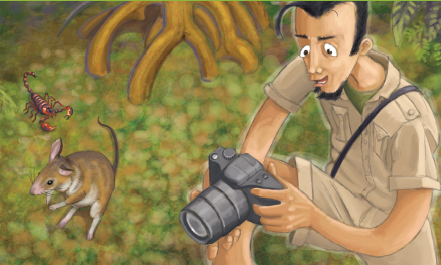 Page 2
Pair  work
attack
1. Where was Dr Flockter?
2. How long had he been there?
3. Why did he go there?
4. Had he found what he had looked for?
5. What happened to the scorpion and the rat?


  
 What do you think might happen later?
snatch
spider
rainforest
dinosaur
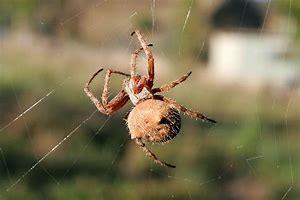 spiderrainforestdinosaur
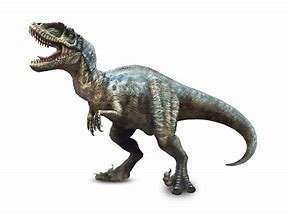 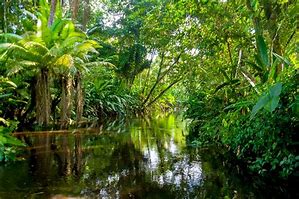 attack
to take aggressive actions with weapons or armed force, especially in a battle or war

When the Japanese attacked America's ships at Pearl Harbor on 7 December 1941,they did it secretly.
snatch
to seize by a sudden grasp

The thief snatched the purse from the lady.
Page 4
Pair  work
Where did Dr Flockter sit?
What was wrong with the log?




What do you think was inside the log?
stirring
humming
humming
making a long, low sound
stirring  (stir)
starting to move


A gentle breeze stirred the leaves.
Page 6
Pair  work
What did Dr Flockter see?




What do you think Dr Flockter would do?
pincers
leapt off
army ants
leapt off
jumped off


They both leapt off the cliff and fell to the ground.
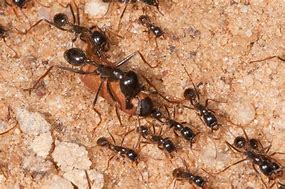 army  ants                     pincers
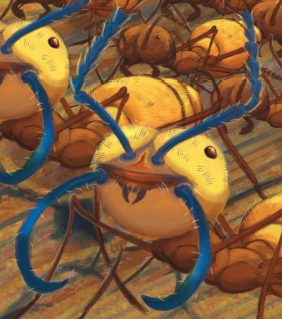 Page 8
Pair  work
What did Dr Flockter do?
Could he run very quickly? Why?
How did Dr Flockter feel?





What do you think Dr Flockter would do?
sting
branches
tree roots
prick
stumbled
prick
a painful wound caused by the thrust of an insect's stinger into skin
sting
the act of puncturing with a small point
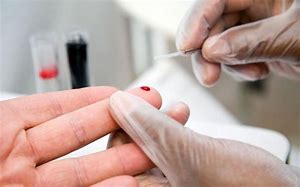 stumbled
tripped when walking or running



Her foot caught a shoe and she stumbled.
tree rootsbranches
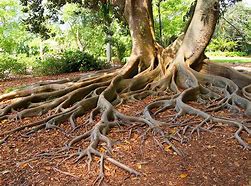 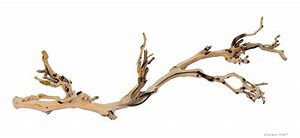 Page 10
Pair  work
What did Dr Flockter see at that time?
What would have happened if Dr Flockter had been stung by the army ants?
swarming
skeleton
What do you think Dr Flockter would do?
swarming
moving in a large group
skeleton
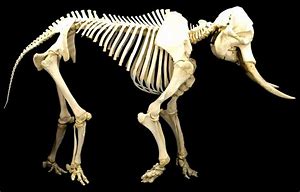 the structures of bones  that support the body of a person or an animal
Page 12
Pair  work
What did Dr Flockter do?
piranhas
vine
What do you think Dr Flockter would do?
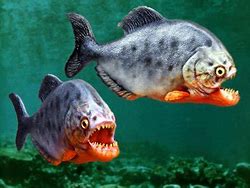 piranhasvine
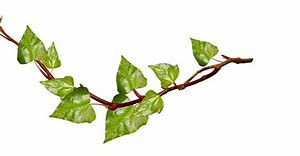 Page 14
Pair  work
What did Dr Flockter do?
What did he see?






How do you think Dr Flockter felt then?
toad
swung
grabbed
patches
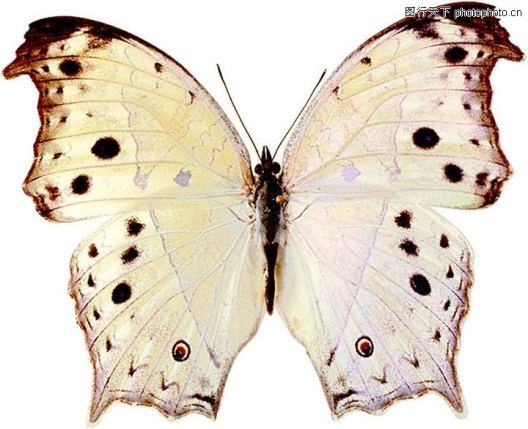 patches
toad
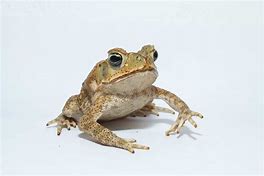 swung
moved vigorously through a wide arc or circle
grabbed
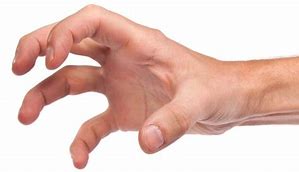 grasped or seized suddenly   and roughly
Page16
Pair  work
How did Dr Flockter feel then?



How would Dr Flockter leave the island?
Reread the story
What difficulties did Dr Flockter meet when searching for a new animal?

 What difficulties did Dr Flockter meet when trying to escape from the army ants?

 How did Dr Flockter manage to escape and find a new animal?
Retell the story
Requirements:

use the words and expressions you have learnt in this story 
from the view of the first person
retell the whole forest adventure
Summary
What good qualities do you think Dr Flockter has as a zoologist? Why? (mind-map)






What can you learn from Dr Flockter?
Dr Flockter
(a zoologist)
Assignment
Task 1: Continue the story based on the following questions.

Will Dr Flockter manage to leave the rainforest and bring the toad back?
What difficulties will he meet when getting out of the rainforest with the toad?
How will he deal with them?
Assignment
Task 2: Search & share information.
Find more exploration stories of zoologists.